SUPERHEROJI – ČUVARI  DJEČJIH  SNOVA
eTwining projekt
STORIES  WITH OUR SUPERHEROES
BLIŽI SE KRAJ ŠKOLSKE GODINE. UČENICI  AUTOBUSOM PUTUJU NA MORE, U ŠKOLU U PRIRODI. SVI SU UZBUĐENI I SRETNI.
MEĐU  NJIMA SAM I JA. ZA MENE KAŽU DA MI JE „GLAVA STALNO U OBLACIMA“ I DA ME ZATO TREBAJU BOLJE ČUVATI  DA SE NE IZGUBIM. JA ČESTO ODLUTAM, ALI SAMO U MAŠTI. PONIO SAM ZA ČITANJE I SVOJE  NAJDRAŽE  STRIPOVE  O  SUPERHEROJIMA.                                      
                PRISPAVALO  MI SE...
DOK  GLEDAM  KROZ  PROZOR I DIVIM SE KRAJOLICIMA,        ZAMIŠLJAM KAKO MI U PROLAZU  MAŠE  FLASH GORDON.
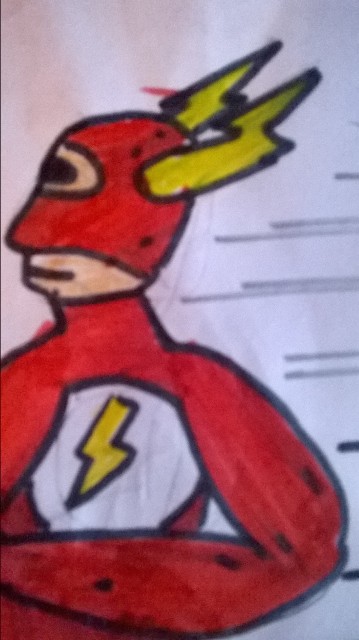 U  DALJINI  VIDIM  SREDNJOVJEKOVNU  TVRĐAVU  SMJEŠTENU  NA VRHU  PLANINE. UČINILO  MI  SE  DA  SPIDERMAN  HODA PO  NJENIM ZIDINAMA, PLETE MREŽU I BUDNO PRATI DJECU KOJA TRČKARAJU UOKOLO.
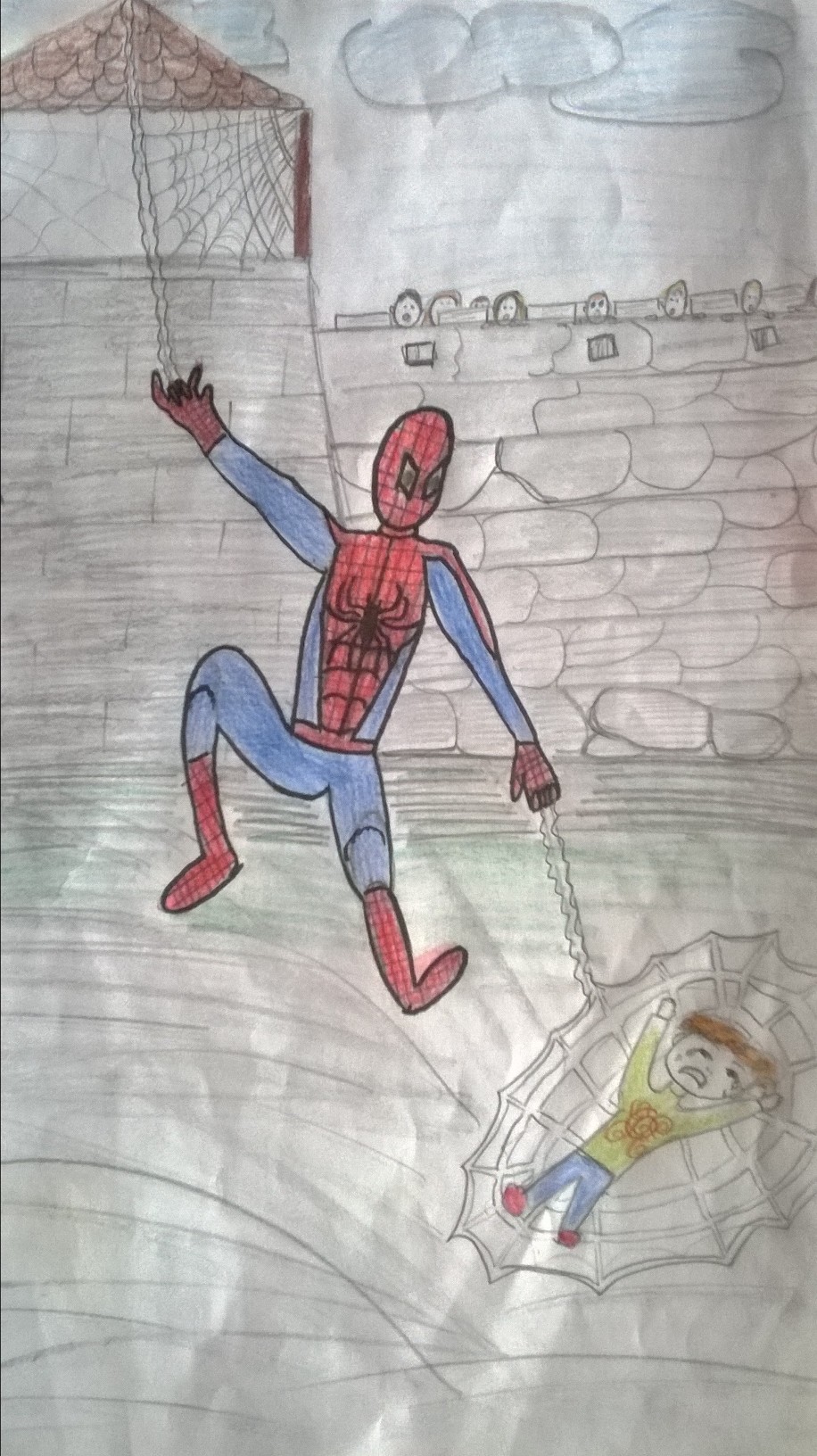 ENO I  MORA! BESKRAJNO JE, BLISTAVO, PLAVO I ČISTO. PLOVIMO  BRODOM SA STAKLENIM DNOM. ZAČUĐENO PROMATRAM  JATO RIBA,  ALI I AQUAMANA  KOJI  NAS U STOPU  PRATI  NA  LEĐIMA  DUPINA.
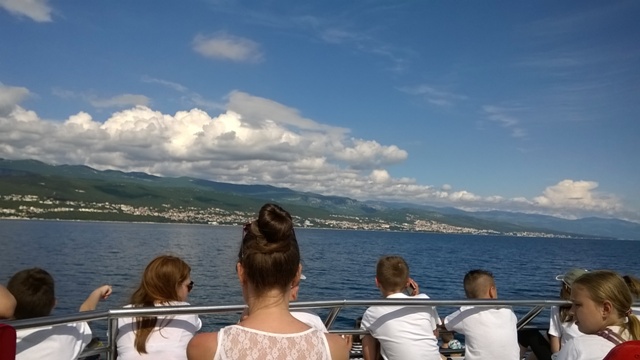 IDEMO  NA  OTOK  POSJETITI  ŠPILJU  KOJA SE  NALAZI  DUBOKO  ISPOD  POVRŠINE  ZEMLJE. LEGENDA KAŽE DA JE  TO BILO MJESTO GDJE SU GUSARI  ČUVALI  SVOJE BLAGO. MALO ME STRAH. ALI, BATMAN JE SIGURNO TAMO I ČUVA  NAS DA NE PADNEMO  PREKO  ZAŠTITNE  OGRADE DOK  SE  SPUŠTAMO U  DUBINU  ŠPILJE.
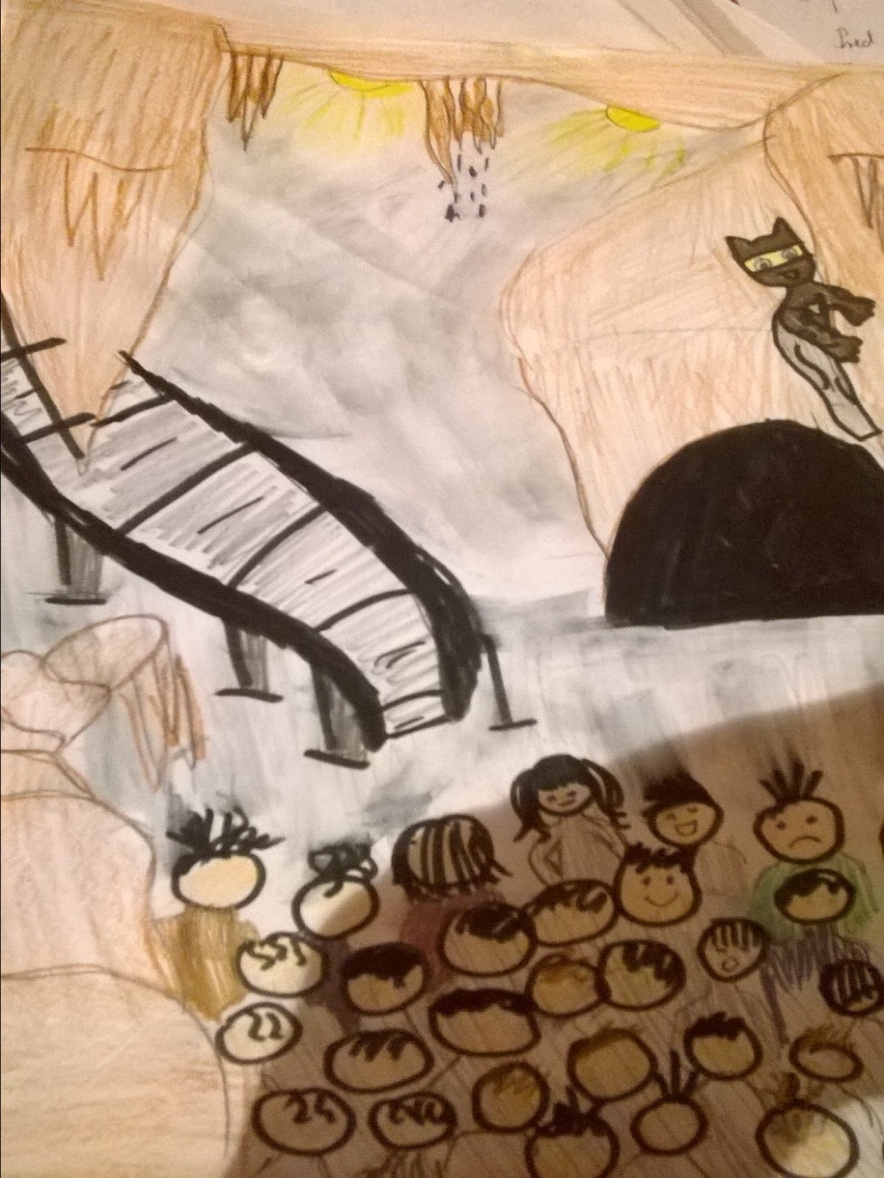 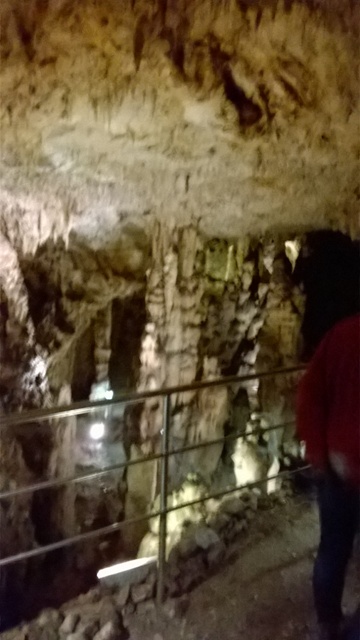 SADA  SE  PENJEMO  NA  VRH UZVISINE  IZNAD GRADA   ODAKLE  SE PRUŽA PREDIVAN  POGLED  NA CIJELI   KRAJ. MEĐU  OBLACIMA  ODMAH  SAM PREPOZNAO SUPERMANA I SUPERGIRL. I, ONI SU TU. SMIJU SE!
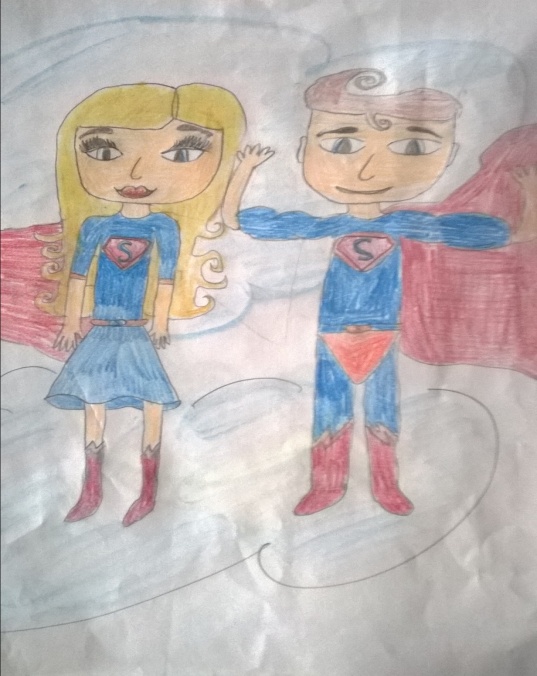 BIT ĆU  NAJSRETNIJI  AKO  JOŠ  SAMO  VIDIM I  THORA  KAKO  VITLA  MALJEM S VRHA KULE   KOJOJ  SE  PRIBLIŽAVAMO. DA, I ON  NAS ČEKA. NIKAKO MI NIJE JASNO DA NITKO OSIM MENE NE VIDI SUPERHEROJE?! IZGLEDA DA OPET  SANJARIM  OTVORENIH OČIJU.
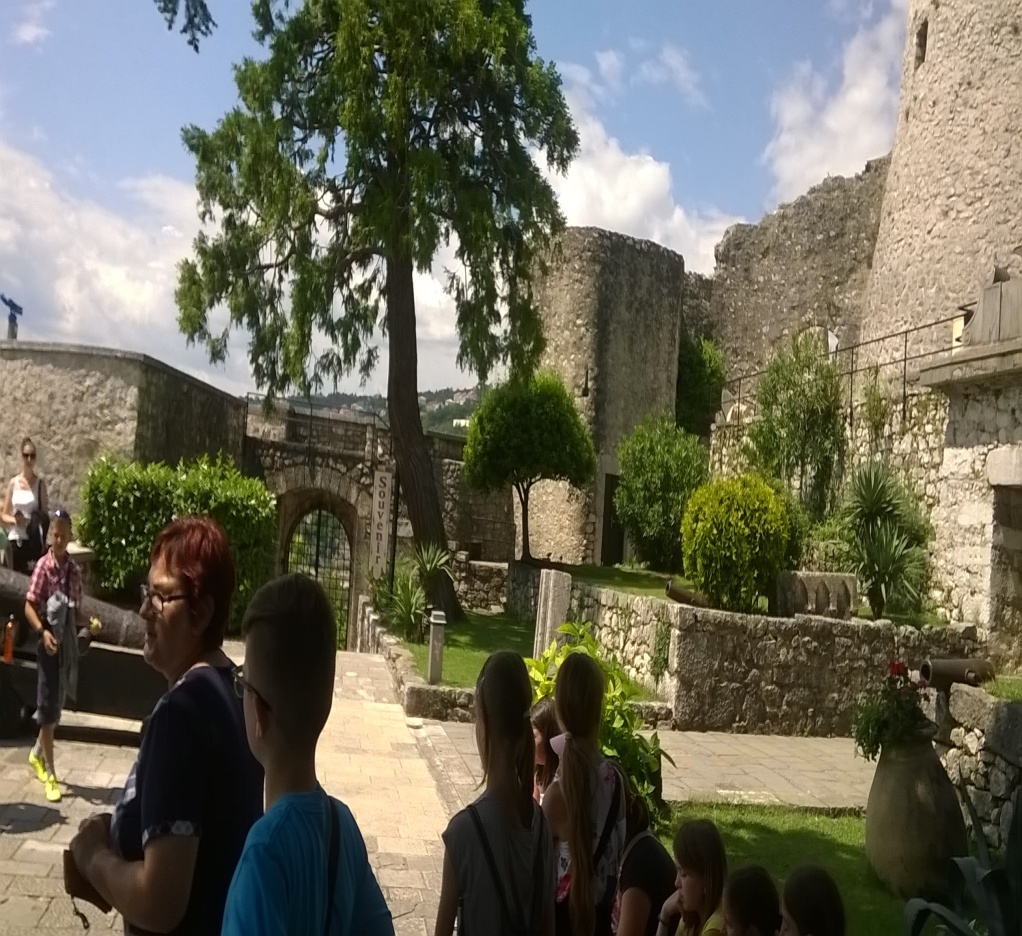 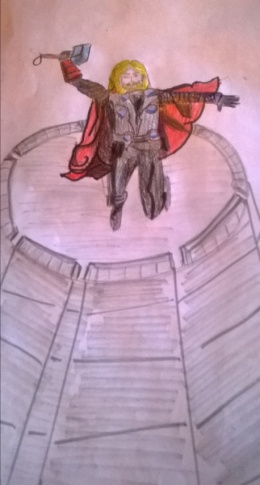 U POVRATKU  KUĆI, ZASTALI SMO U JEDNOJ  PARK  ŠUMI GDJE SMO U          MINI-ZOO VRTU  HRANILI  SRNE. NISMO  BACALI  SMEĆE UOKOLO.  MI   ČUVAMO  PRIRODU !  ( OPREZ! MOŽDA NAS  NEGDJE  IZ  PRIKRAJKA  PROMATRA  EKO  EKO I NJEGOVI  MARLJIVI   ROBOTI  ČISTAČI. )
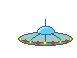 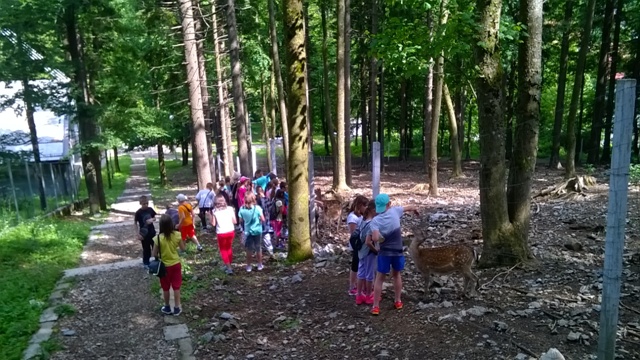 OVO  JE BILO  SUPER  PUTOVANJE U  MAŠTI.  NADAM  SE  DA  ĆE             TAKO   UZBUDLJIVO  BITI  I  U  STVARNOSTI. HEJ, DRUŠTVOOOO!    ČEKAJTE  I  MENE,   DOLAAAAAZIIIIIIM !
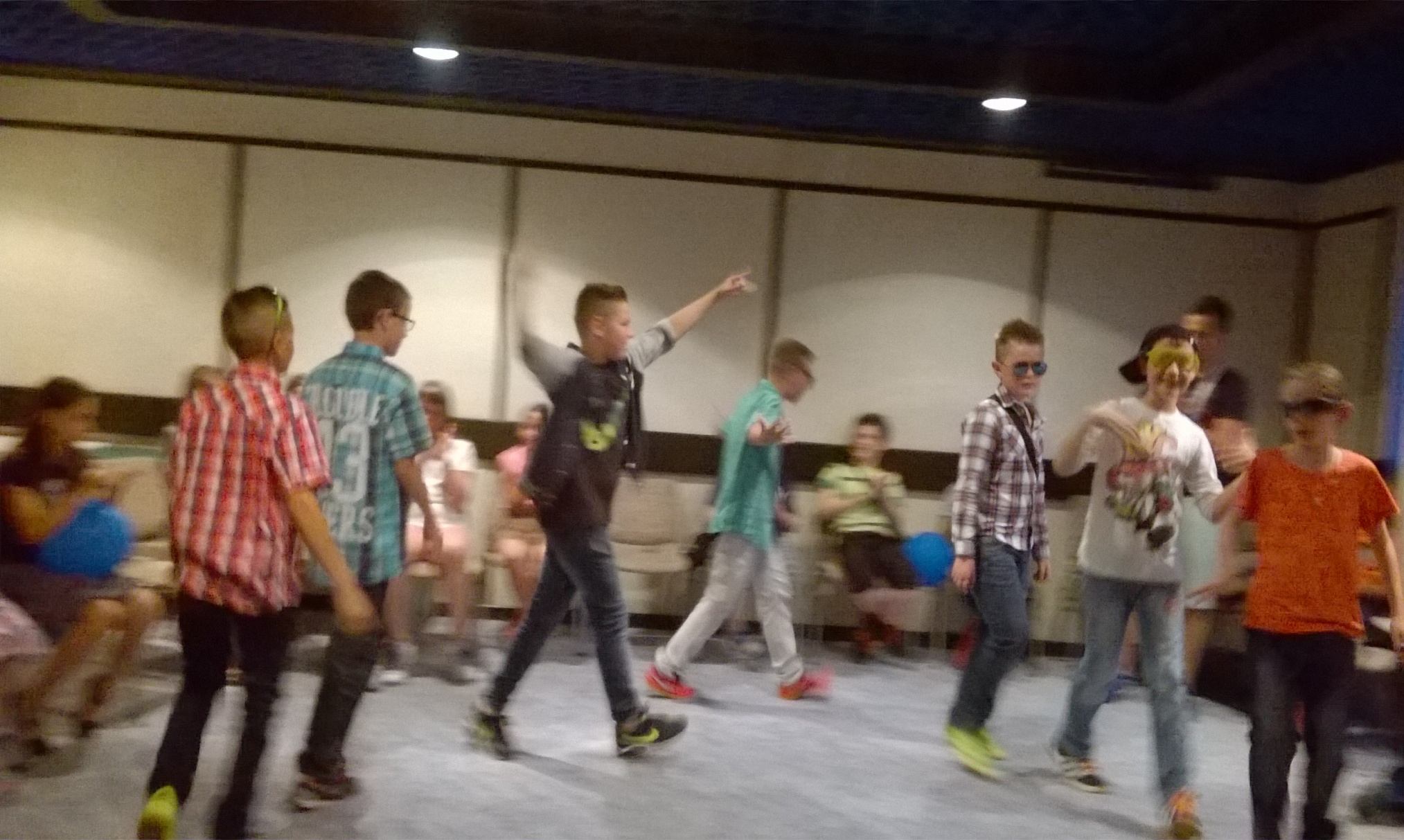 OUR  SUPERHEROES
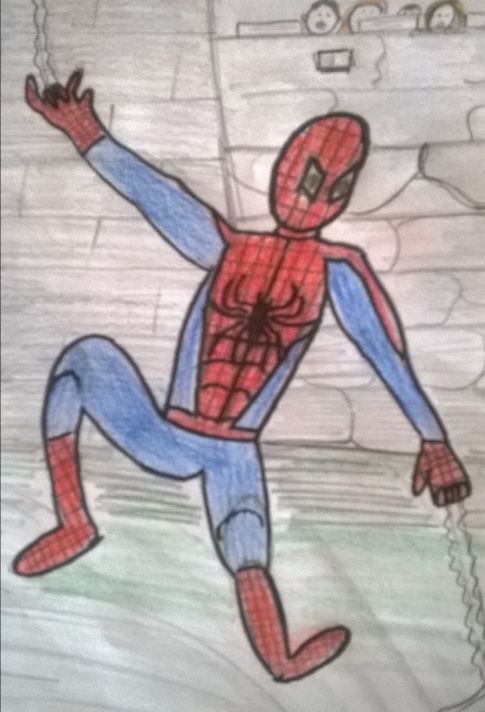 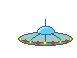 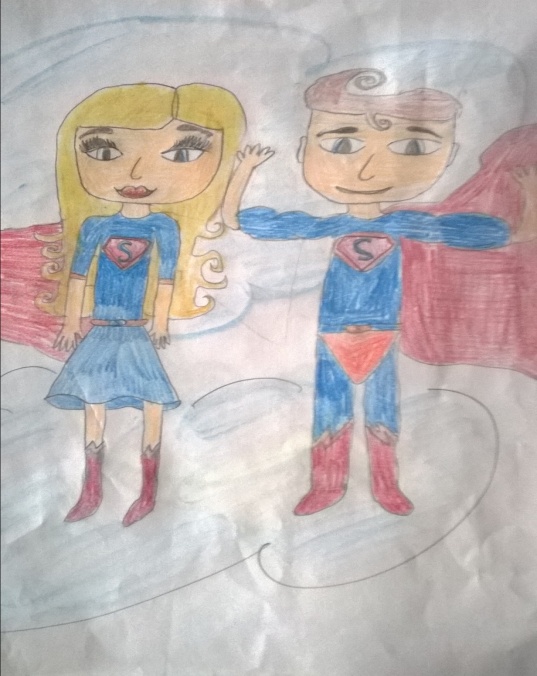 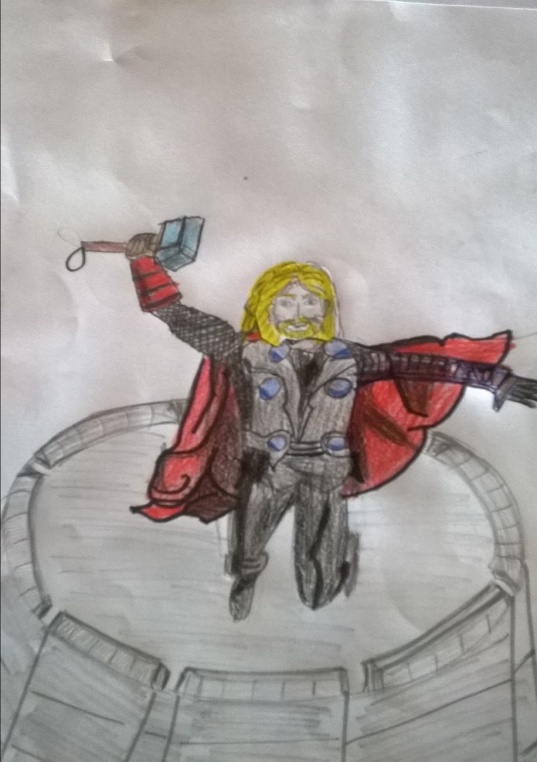 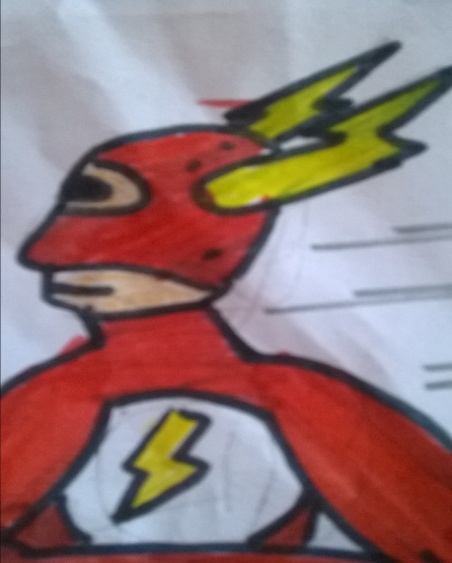 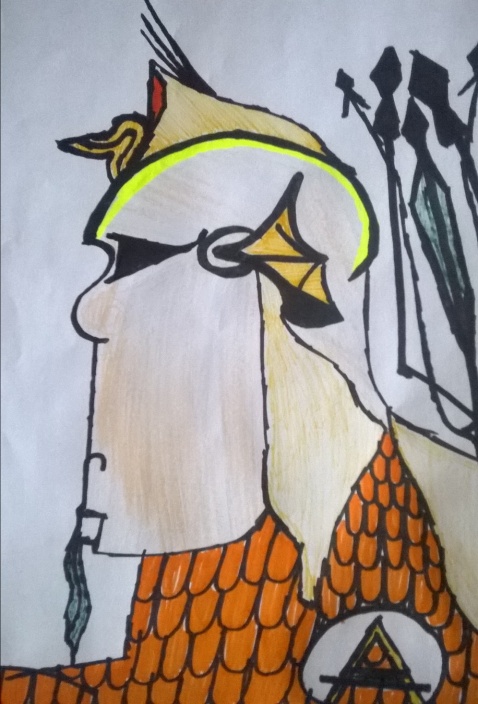 eTwinning  project :                                                            Stories with our superheroes
OŠ Josipa Kozarca,Slatina 

       SUPERHEROJI – ČUVARI  DJEČJIH  SNOVA

Učenici 4.c : Mia, Dominik, Antonio, Fran, Roko, Slaven, Katja, Leon i Ian Karol.  

Učiteljica: Kata Huber
Lipanj,2016.